TOOL-787C
Building a sample Metro style canvas paint app using HTML
David Owens II
SDET II
Microsoft Corporation
Agenda
A brief look at the app
Overview of the app’s structure
Walkthrough building some of the components

You’ll leave with examples of how to
Create an app from a Visual Studio project template
Provide the basic implementation for multi-touch drawing
demo
Canvas Paint
Let’s take a look at the app.
App overview
Basic architecture
Navigation System
Art Board
Gallery View
Canvas
App Bar
Palettes
List View
App Bar
Building canvas paint
Starting from the Visual Studio Project templates
Building the views of the app
Implementing drawing on the canvas
Creating a custom startup path
Customized snapping behavior
demo
Getting started building the app
What have we done?
Building canvas paint
Starting from the Visual Studio Project templates
Building the views of the app
Implementing drawing on the canvas
What’s left?
Creating a custom startup path
Customized snapping behavior
demo
Finish up the app
Review
What did we learn?
Start an app from a project template
Create the views from item templates
Handle drawing on the canvas
Creating custom startup logic
Creating custom snapping behavior
Next Steps
Go build some apps!
Related sessions and labs
[APP-185T] Make great Metro style apps that are touch-optimized using HTML5
[APP-186T] Build advanced touch apps in Windows 8 
[PLAT-192C] Bring pen and touch input to your Metro style apps with ink 
[TOOL-486T] A deep dive into Expression Blend for designing Metro style apps using HTML
[TOOL-501T] Introducing the Windows libraries for JavaScript 
[TOOL-514T] Debugging your Metro style apps using HTML
thank you
Feedback and questions http://forums.dev.windows.com 
Session feedbackhttp://bldw.in/SessionFeedback
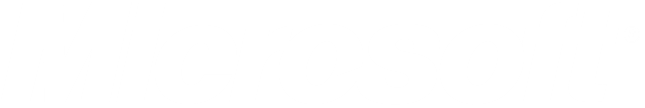 © 2011 Microsoft Corporation. All rights reserved. Microsoft, Windows, Windows Vista and other product names are or may be registered trademarks and/or trademarks in the U.S. and/or other countries.
The information herein is for informational purposes only and represents the current view of Microsoft Corporation as of the date of this presentation.  Because Microsoft must respond to changing market conditions, it should not be interpreted to be a commitment on the part of Microsoft, and Microsoft cannot guarantee the accuracy of any information provided after the date of this presentation.  MICROSOFT MAKES NO WARRANTIES, EXPRESS, IMPLIED OR STATUTORY, AS TO THE INFORMATION IN THIS PRESENTATION.